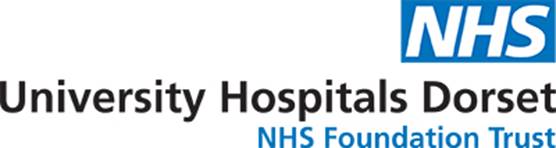 Care Groups and Operations
Structure
November 2022Master Version 12
Our Board
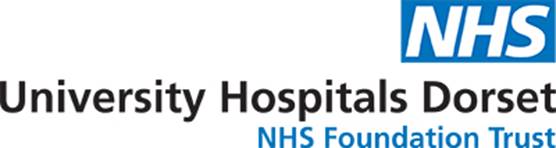 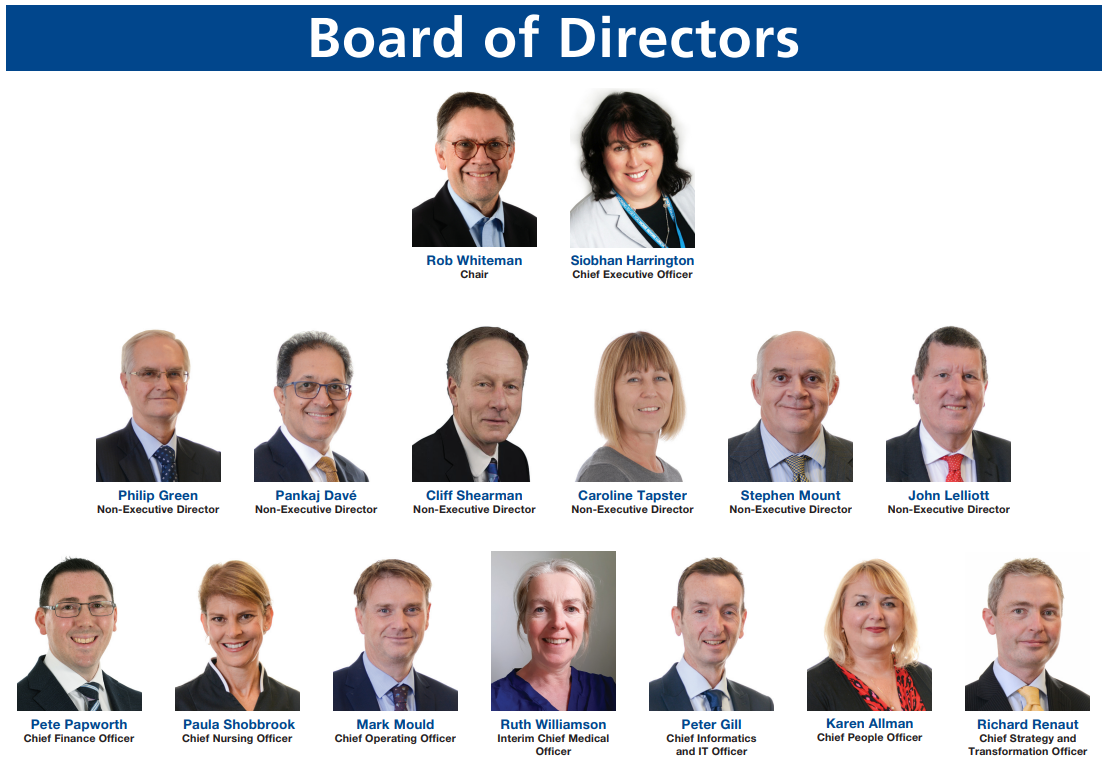 Board of Directors
(Chairman, Executive Directors, Non-Executive Directors)
Council of Governors
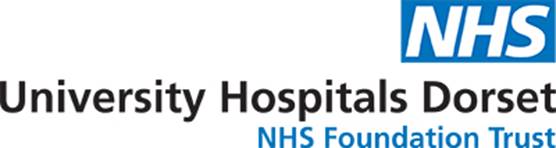 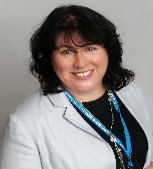 Chief Executive Officer
Siobhan Harrington
Corporate  /  Executive Team
Interim Chief Medical Officer
Ruth Williamson



Medical – Responsible Officer, 
Governance, Risk & Safety
Medical Examiners
Clinical Claims and Inquests (inc. Learning from Deaths)
Caldicott Guardian
Chief Nursing Officer
Professor Paula Shobbrook

Quality, Governance & Risk (inc Clinical Audit & Effectiveness, Risk Management, Quality Assurance – CQC, Health & Safety)
Patient Experience (inc Chaplaincy, Complaints, PALS & Volunteers)
Clinical Practice Infection Control
Safeguarding Adults & Children
Chief Finance Officer
Pete Papworth
Finance
Commercial Services
Business Intelligence
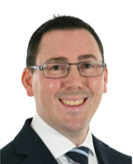 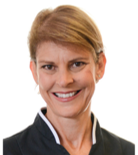 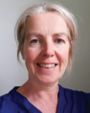 Chief Strategy &
Transformation Officer
Richard Renaut


Estates (inc Clinical Engineering)
Strategy & Transformation
Quality & Improvement
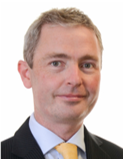 Chief Operating Officer
Mark Mould


Surgical / Medical / Specialties Care Groups
Operations, Flow & Facilities
Partnership, Integration  & Discharge
Emergency Planning
Operational Performance, Assurance & Delivery
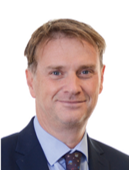 Chief People Officer
Karen Allman


Communications  
Education & Training 
HR Operations / HR Strategy 
Organisational Development
Workforce Development, Strategy & Planning
Occupational Health
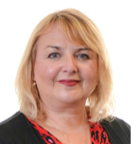 Chief Information & 
IT Officer
Peter Gill

IT / Telecoms
Health Records
Information Governance
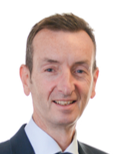 University Hospitals Dorset Care Group Structure
Managerial Accountability
Through Group Director of Operations  to Chief Operating 
Officer
Professional Accountability
Group Directors of Nursing to Chief Nursing Officer
Medical Directors to Chief Medical Officer
Siobhan Harrington
Chief Executive
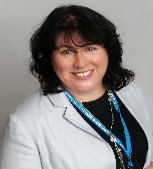 Mark Mould
Chief Operating Officer
Professor Paula Shobbrook 
Chief Nursing Officer/
Deputy Chief Executive
Ruth Williamson
Interim
Chief 
Medical Officer
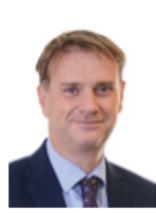 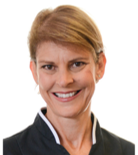 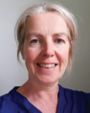 SPECIALTIES
SURGICAL
MEDICAL
Sarah Macklin
Group  Director of 
Operations
Specialties (GDO)
Abigail Daughters
Group Director of Operations Surgical
(GDO)
Alex Lister 
Group Director of Operations Medicine (GDO)
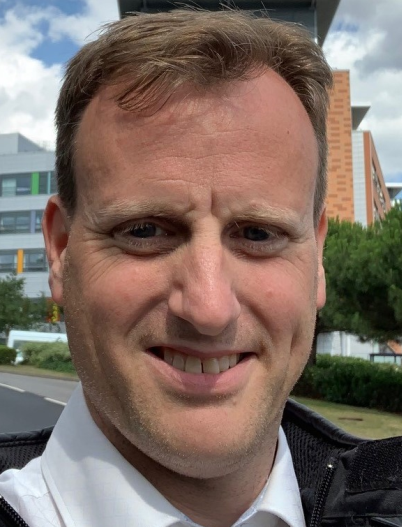 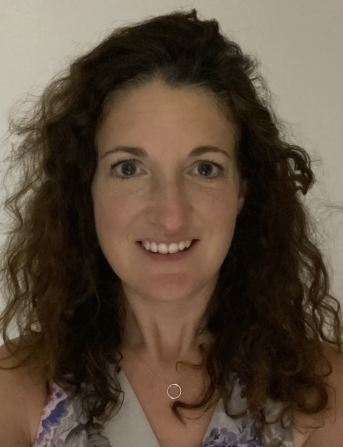 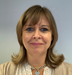 Claire Rogers
Group Director of Nursing (GDN)
Daniel Webster
Group Medical Director (GMD)
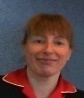 Tristan Richardson
Group Medical Director (GMD)
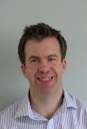 Rob Howell
Group Medical Director (GMD)
Madeleine Seeley
Group Director of Nursing(GDN)
Sue Reed
Group Director of Nursing (GDN)
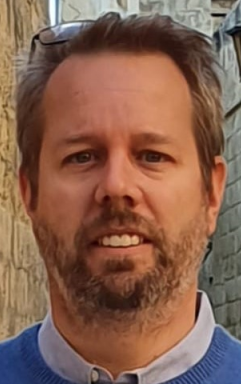 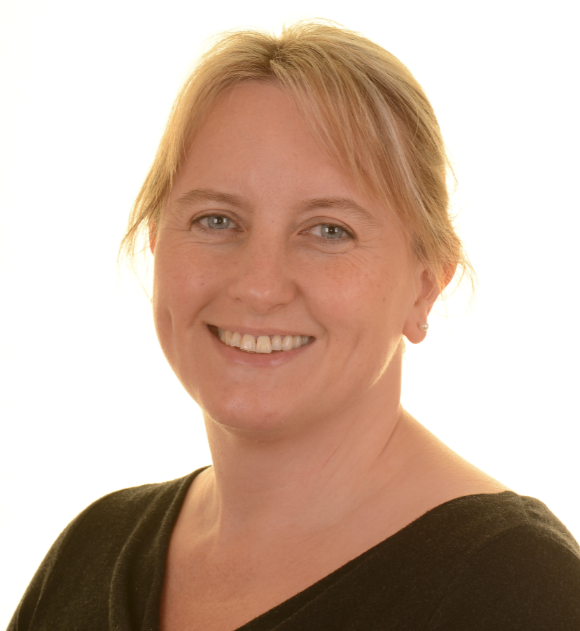 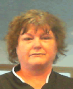 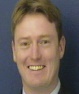 Corporate Site Based Support
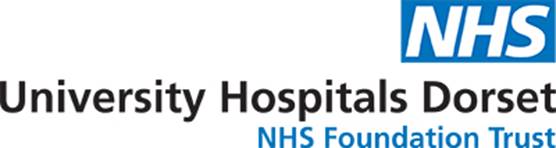 Interim Chief Medical Officer (CMO)
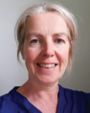 Chief  Nursing Officer (CNO)
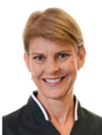 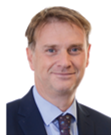 Chief Operating Officer (COO)
Matt Thomas:
Deputy Chief Medical
Officer
Matt Hodson:
Deputy Chief Nursing 
Officer
Vacant:
Deputy Chief Medical
Officer
Fiona Hoskins:
Deputy Chief Nursing 
Officer
Interim Director of Donna Parker: 
Interim Director of 
Operations Corporate
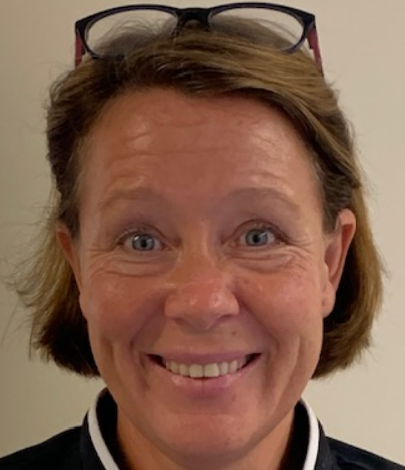 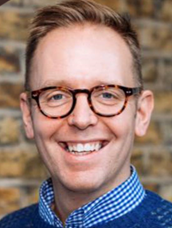 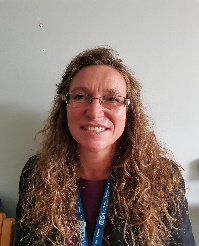 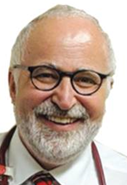 Cross sites portfolio  responsibilities
Operations Team Structure
Operational 
Accountability
Chief Operating Officer 
Mark Mould
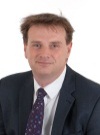 Operational 
Responsibility
Director of Operational 
Performance & Oversight
Interim Director of 
Operations Corporate
Group Director of 
Operations
Specialties / Surgical 
/ Medicine
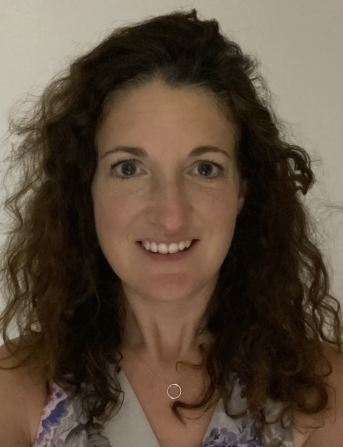 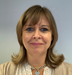 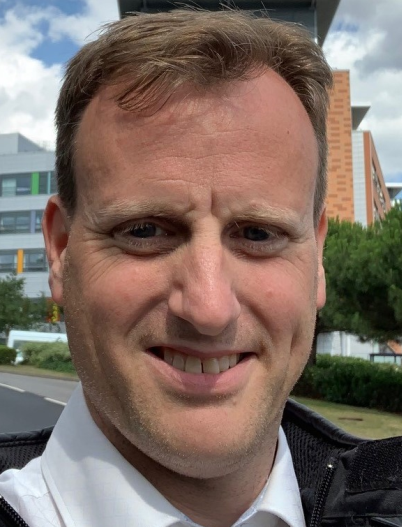 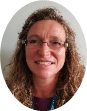 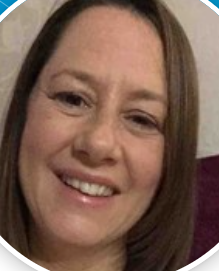 Judith May
Sarah Macklin
Abigail Daughters
Alex Lister
Donna Parker
UHD Operational Delivery
Associate Director - Operations, Flow and Facilities



Sophie Jordan
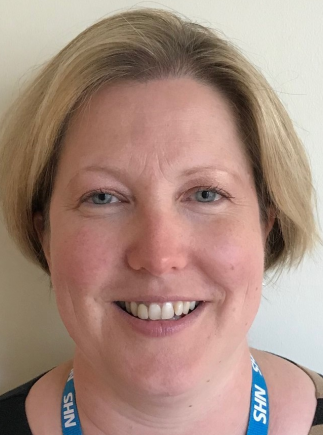 Head of Access 




Jonathan Wright
General Manager – Corporate Cancer 



Katie Lake
Acting
Head of Discharge & Interim Care Services  



Val Horn
Head of Operations, Flow & Capacity Planning



Stuart Wersby
Head of Operations, Flow &  Facilities  




Stuart Willes
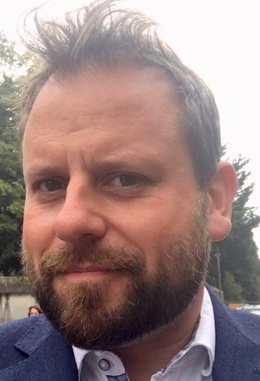 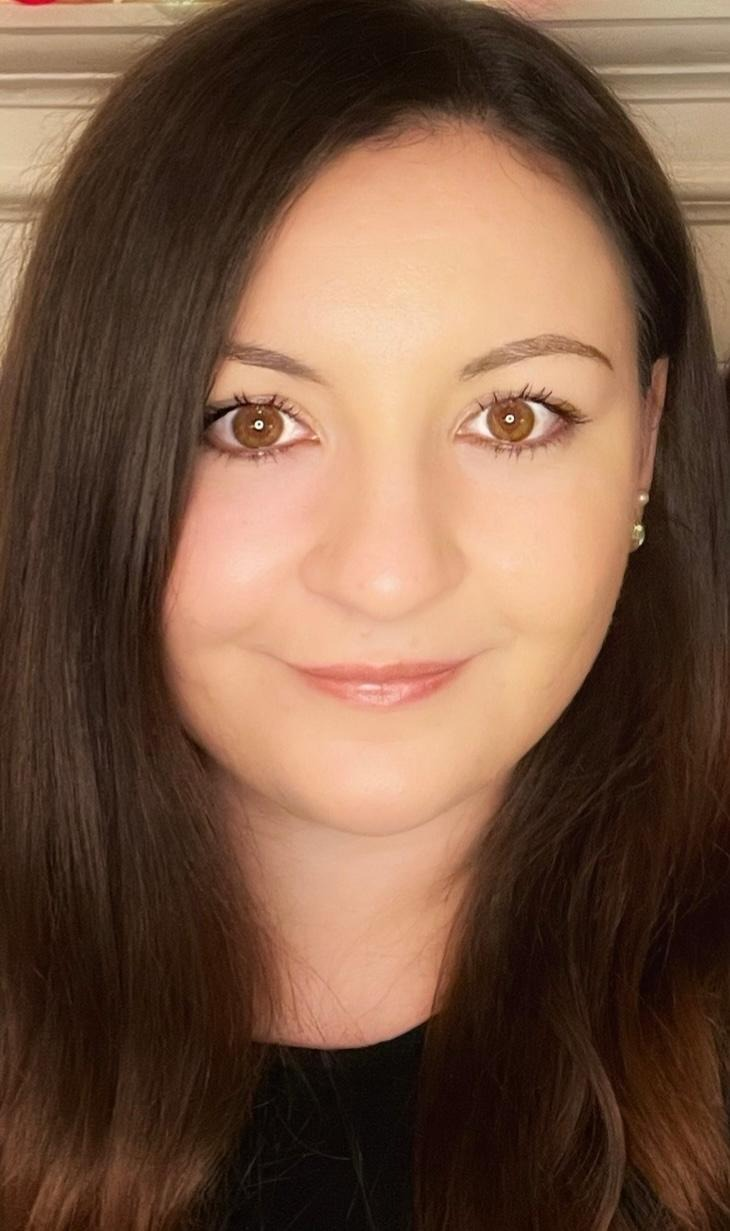 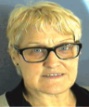 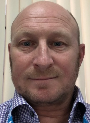 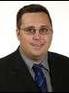 Programme Implementation Manager -  Integrated Care



Elizabeth Warrington
Head of Emergency Planning & Response




Mark Taylor  (Starts Jan 23)
Directorate Manager -  Facilities 



Mike Richardson
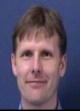 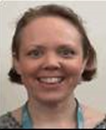 Medical Care Group
Group Director of Operations
Alex Lister
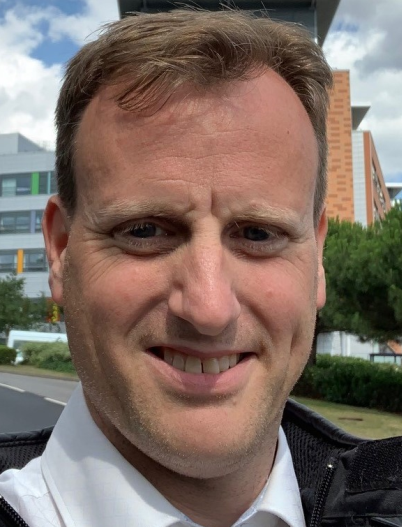 Group Director of Nursing
Sue Reed
Group Medical Director
Tristan Richardson
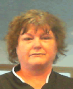 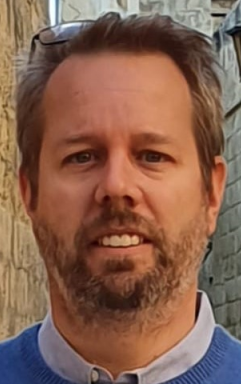 Head of Nursing & Professions
Leanne Aggas
Deputy Group Director of
Operations  Sue Whitney
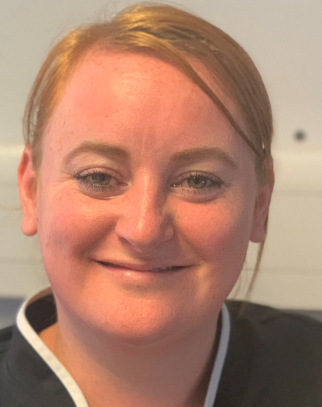 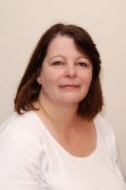 Emergency and Urgent Care
Acute and Ambulatory Medicine
Cardiology and Renal
Medical Specialties
Older People’s Medicine  Neurosciences
Accident & Emergency Department
Urgent Treatment Centre
Respiratory Medicine
Gastroenterology
Diabetes and Endocrine
Dermatology
Rheumatology
Acute Medicine 
Ambulatory Care
Treatment Investigation Unit
Older Peoples services 
Stroke 
Brain Injury Unit
 Neurology 
Neurosciences
Cardiology 
Renal Medicine
General Manager
Michelle Higgins
General Manager
Gemma Brittan
General Manager
Chandra Brown - Interim
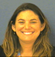 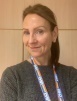 Clinical Director 
Robin O’Gorman
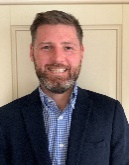 Clinical Director 
Jehangir Din
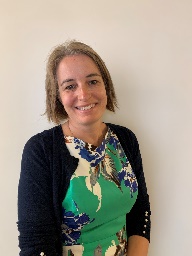 Clinical Director 
Harry Adlington
Clinical Director 
Georgina Page
Clinical Director 
Becky Jupp
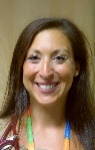 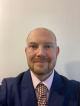 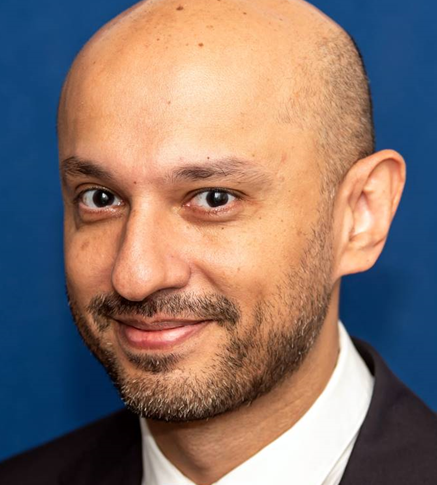 Senior Matron
Bruce Hopkins
Senior Matron
Trudi Ellis
Senior Matron
Troy Welch
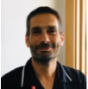 Senior Matron
Jody Bryant
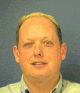 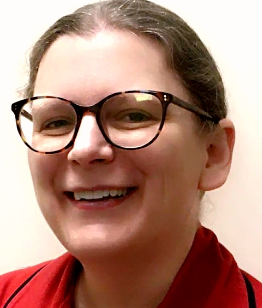 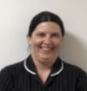 Interim Matron   
Jen O’Donnell
Matron
Karen Bowers
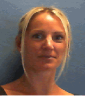 Matrons

Michelle Richards/
Ann Brown
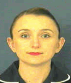 Matron  
Nikki Manns
Interim Matron  
Tash Kelly
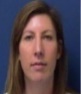 Interim Matron   
Kelly Williams
Matron
Clarence Moore
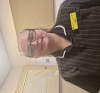 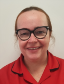 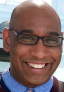 Deputy General
Manager  
Abigail Holland
Deputy General
Manager  
Rick Bradley
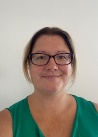 Deputy General
Manager 
Nikki Jones
Deputy General
Manager  
Nicki Walsh
Matrons

Jay Davidson
                  Mark Valentine
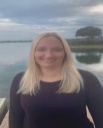 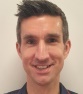 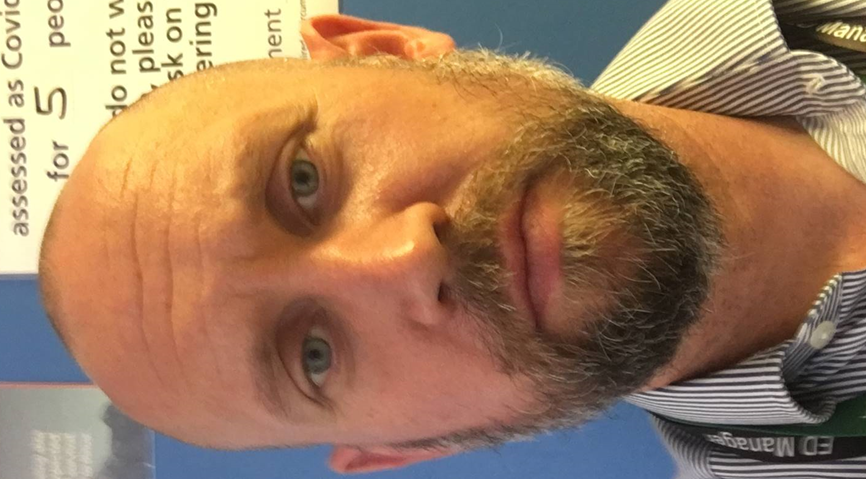 Professional Accountability
Matrons to Senior  Matrons Professional Heads through to Group Director of Nursing 
Clinical  Directors to  Group Medical Directors
Managerial Accountability
Through Directorate General Manager  to Group Director of Operations
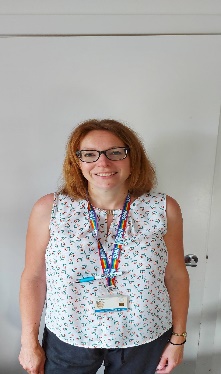 Deputy General
Manager
Morwenna Gower
Specialties Care Group
Group Director of Operations
Sarah Macklin
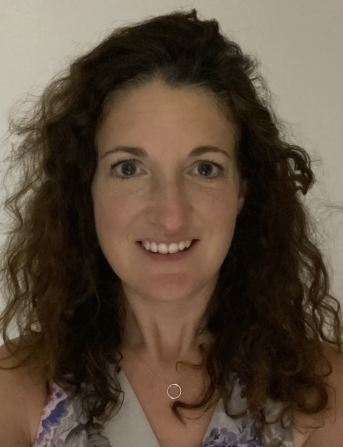 Group Medical Director
Daniel Webster
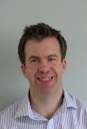 Group Director of Nursing
Claire Rogers
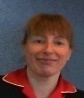 Deputy Group Director of 
Operations  Darren Jose
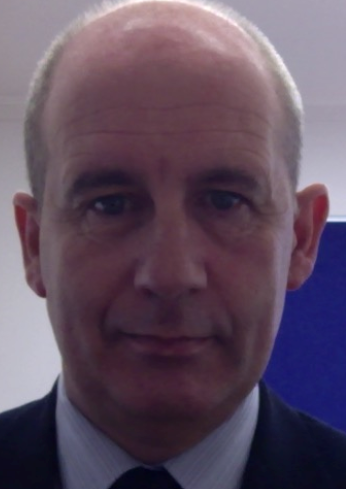 Clinical Support Directorate
Cancer Care Directorate
Pathology Directorate
Child Health Directorate
Women’s Health
Directorate
Radiology and Pharmacy
Pathology Services
Pathology Network
Radiology and Imaging
Pharmacy
Outpatients
Therapies
Research & Development
Acute Paediatrics
CDU/NICU
Community Paediatrics
Haematology, Oncology
Radiotherapy, Brachytherapy
Palliative Care & Hospices
Maternity, Obstetrics
Gynaecology
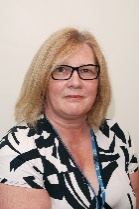 Head of Service – One Dorset Pathology
Stephen Harding
Deputy GDoO
Darren Jose
General Manager Mandy Tanner
Head of Imaging
James Knowles
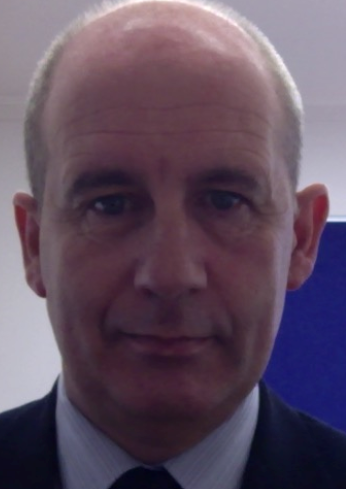 General Manager 
Jo Blackwell
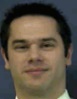 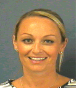 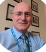 Clinical Director Outpatients
Jonathan Marks
Clinical Director  Radiology 
Ravi Ayer
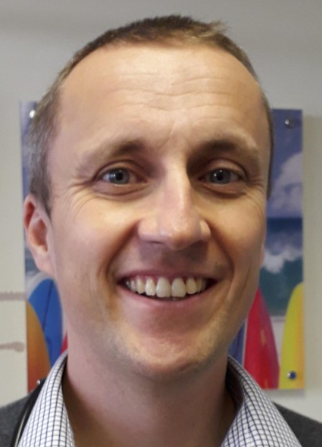 Clinical Director 
Rachel Hall
Clinical Director 
Alex Taylor
Clinical Director 
Mark Tighe
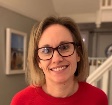 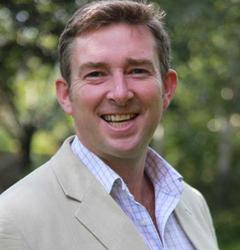 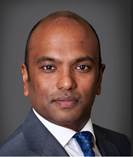 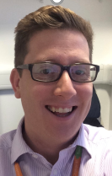 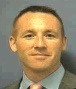 Head of Pathology
Paul Massey
Interim Director of Midwifery
Frances Jones
Clinical Director
Sreekala Sreehari
Senior Matron  
Karen Fernley
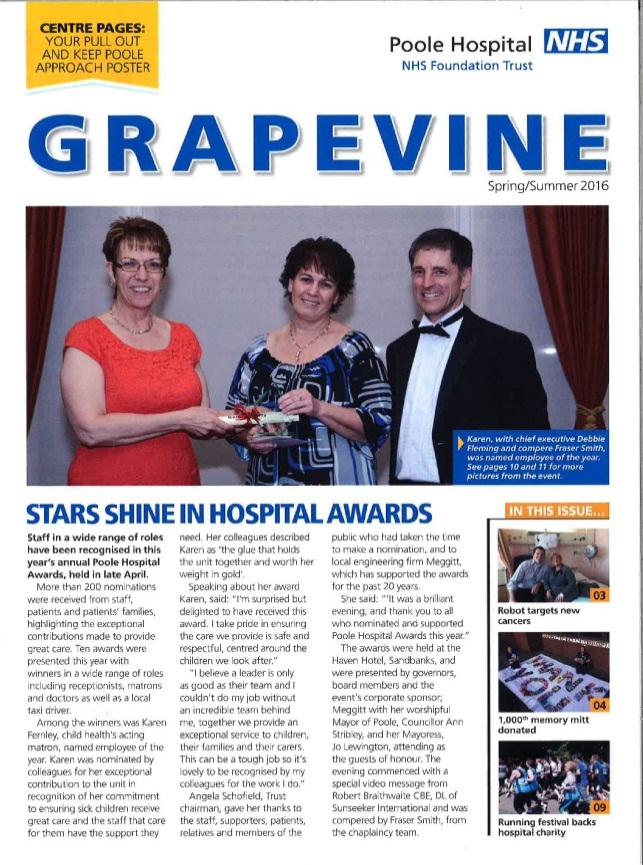 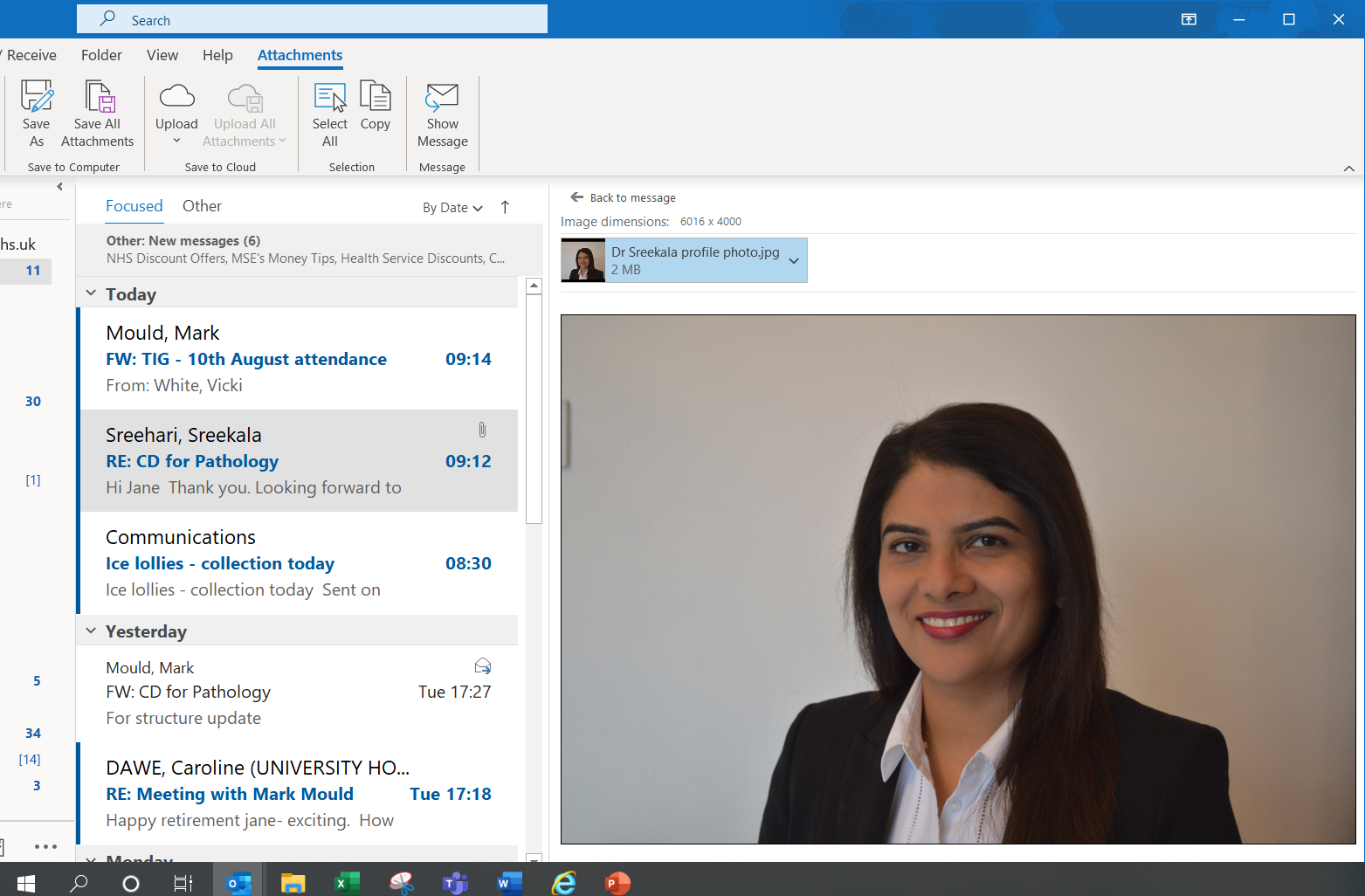 Outpatients Directorate
Manager
Michele Roberts
Senior Matron 
Marie Miller
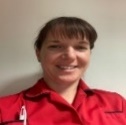 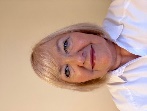 Associate Director of Pharmacy
Steve Bleakley
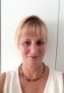 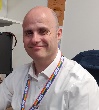 Outpatients Matron 
Dawn Spriggs
(Currently covered by Frances Jones)
Associate Director of Midwifery
Lorraine Tonge
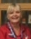 Palliative Care Lead Nurse
Louise Pennington
Deputy DP
Nick Bolton
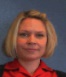 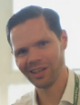 Professional Accountability
Matrons to Senior  Matrons through to Group Director of Nursing 
Clinical  Directors to  Group Medical Directors
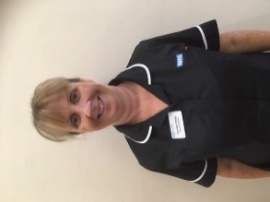 Head of Therapies
Katherine Armitage
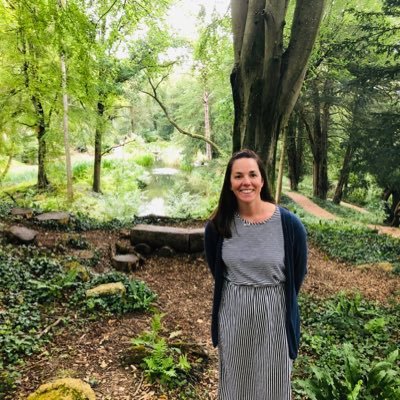 Matron  
Daniel Bundy
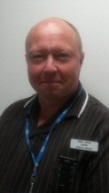 Matron NICU   
Daniel Lockyer
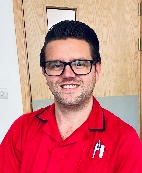 Head of Midwifery
Kerry Taylor
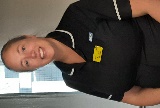 Clinical Director
 Research & Innovation  Terry Levy
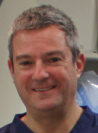 Managerial Accountability
Through Directorate General Manager  to Group Director of Operations
Deputy GM 
Child Health
David Hannington
Deputy General Manager
Gaurika Kapoor
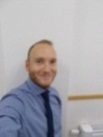 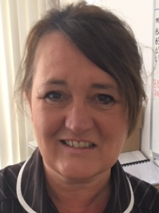 Matron
Belinda Hewett
Deputy GM 
Women’s Health
George Floyd
Head of Research
Laura Purandare
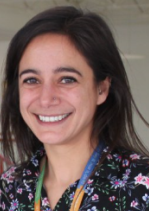 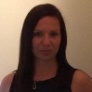 Surgical Care Group
Group Director of Operations
Abigail Daughters
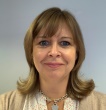 Group Director of Nursing
Madeleine Seeley
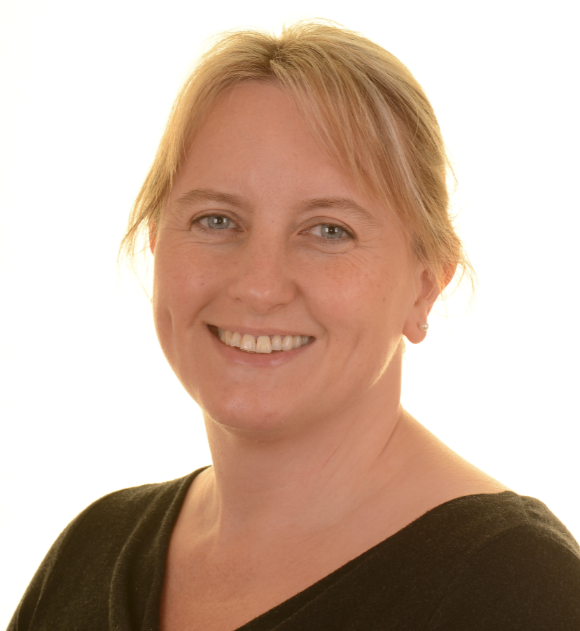 Group Medical Director
Rob Howell
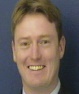 Head of Nursing & Professions
Karen Hill
Deputy Group Director of
Operations    Mark Major
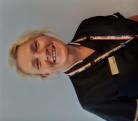 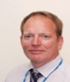 Private Health UHD
Anaesthetics Directorate
Head and Neck Directorate
Surgery Directorate
Trauma and Orthopaedics Directorate
GI Surgery,  Emergency Surgery 
 Breast, Endocrine & Skin Surgery, 
Vascular Surgery 
Dorset Prosthetics Centre
Urology,  
Surgical Ambulatory care
Trauma 
Fracture Clinics
Elective Orthopedics
Theatres
Critical Care
Anaesthetics 
Pre-Operative Medicine 
Sterile Services
Private Patient Services
Ophthalmology 
ENT
Oral and Maxillofacial Surgery
Orthodontics
Reconstructive Dentistry
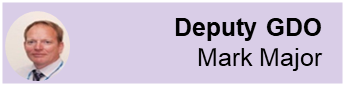 Deputy GDO
Mark Major
General Manager
Nichola House
General Manager 
Barry Alborough-Duell
General Manager
John West
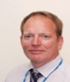 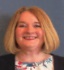 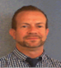 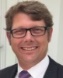 Clinical Director 
Richard Green
Clinical Director 
Paul Pavlou
Clinical Director 
Emma Bromwich
Private Patient Services Manager
Jo Clothier
Clinical Director
Mahesh Ramchandani
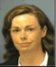 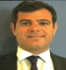 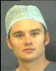 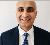 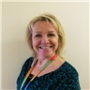 Directorate Managers
Louise McGraw (RBH)
Andrew Ward (PH)
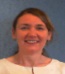 Senior Matron  
Louise Coll
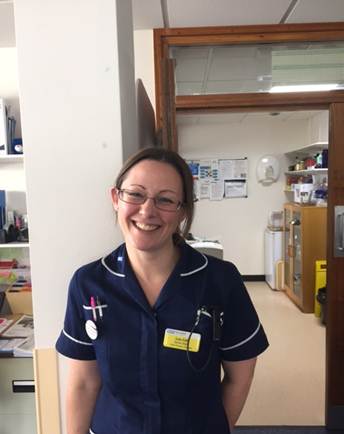 Senior Matron  
Sue Davies
Senior Matron
Vacant
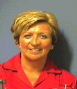 Medical Advisory Committee Chair
Martin Schuster-Bruce
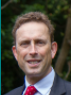 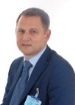 Professional Accountability
Matrons to Senior  Matrons Professional Heads through to Group Director of Nursing 
Clinical  Directors to  Group Medical Directors
Senior Matron 
Eoin Scott - Critical Care
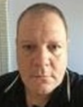 Matron
David Wyman  Ambulatory/Day Case
Matron
Cathy Cocorachio
Matron  
Lucy Merrifield
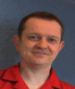 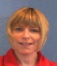 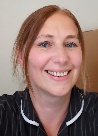 Senior Matron 
Clare Bone - Theatres
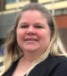 Matron
Vacant
Managerial Accountability
Through Directorate General Manager  to Group Director of Operations
Matron
Ruth Dodgson - 
Critical Care
Will Blackman - Theatres
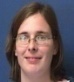 Deputy General 
Manager

Charlotte Freeman- Laurence
Deputy General
Manager
Janet Biles
Deputy General
Manager  
Faye Hersey
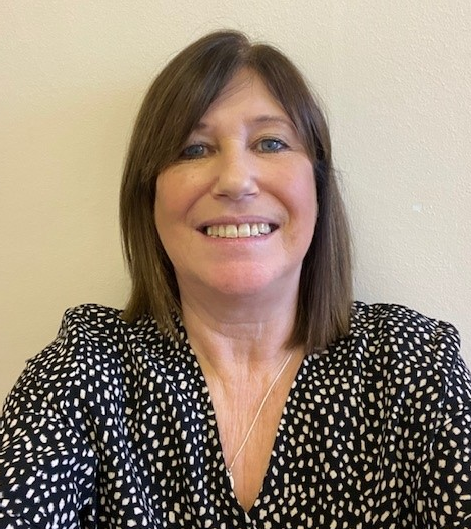 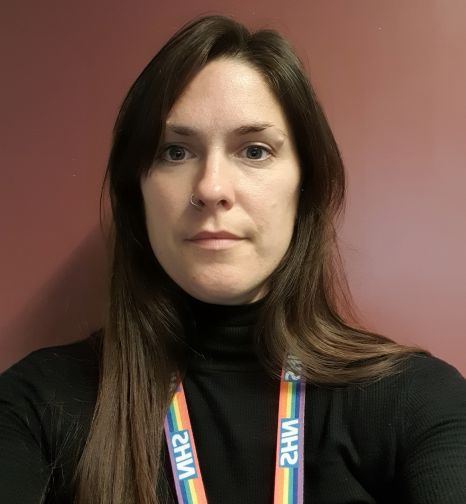 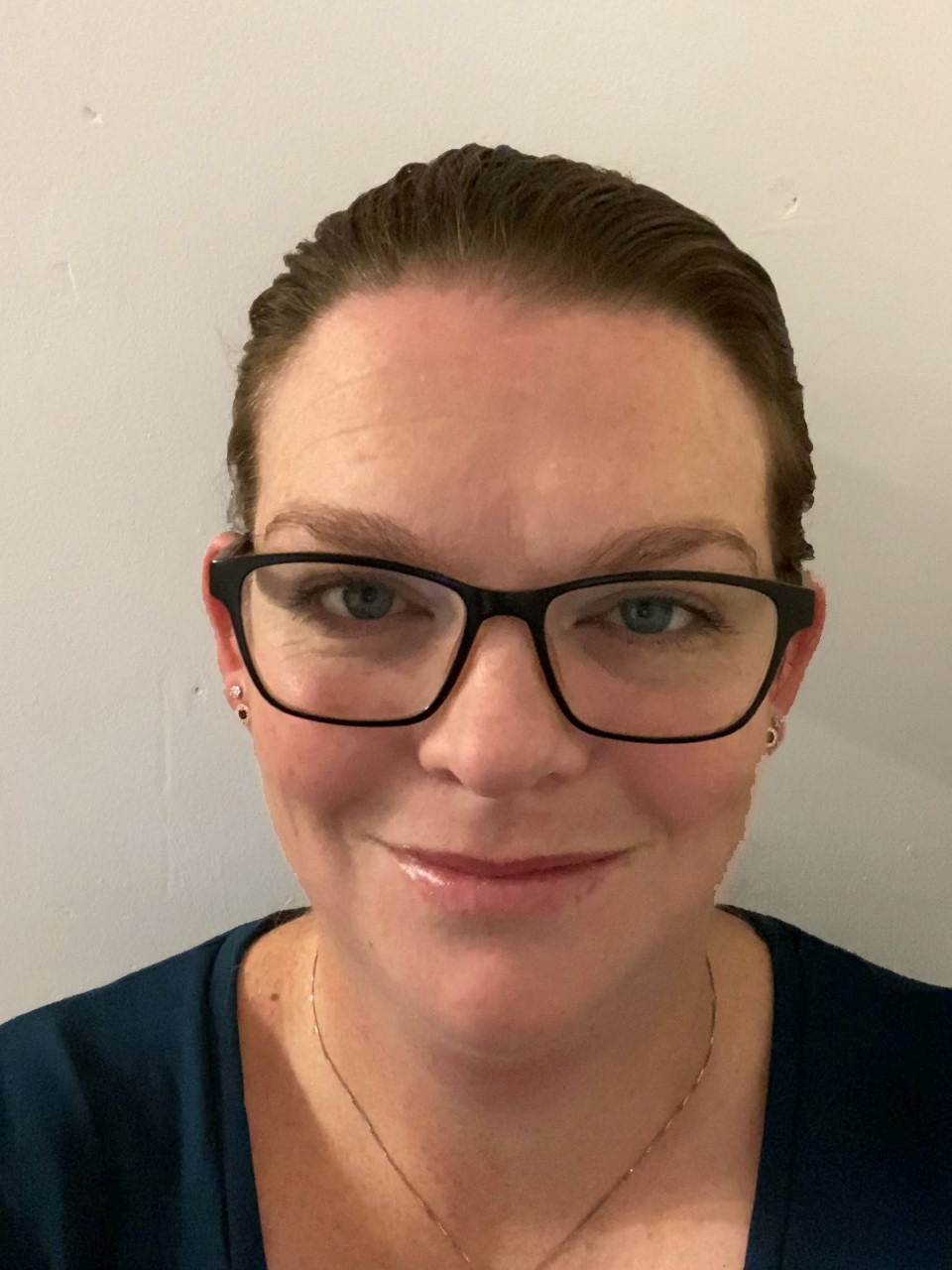 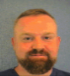 UNIVERSITY HOSPITAL DORSET  - CLINICAL CARE GROUP STRUCTURE
Women's Health Directorate 
Maternity / Obstetrics
Gynaecology
Medical Care 
Group
Surgical Care Group
Operations
Specialties Care Group
Child Health Directorate  
Acute Paediatrics 
Child Development Unit
 NICU 
Community Paediatrics
Emergency and Urgent Care Directorate 
Accident & Emergency Department
Emergency Admissions
Urgent Treatment Centre
Cancer Care Directorate 
Haematology/Oncology
 Radiotheraphy Brachytherapy
Palliative Care /Hospices
Operations, Flow & Facilities
Surgery Directorate   
GI Surgery
Emergency Surgery
Breast, Endocrine & Skin Surgery
 Vascular Surgery 
Dorset Prosthetics Centre
Urology 
Surgical Ambulatory care
Anaesthetics Directorate 
Theatres
Critical Care
Anaesthetics
Peri-operative Medicine 
Sterile Services
Clinical Site Management
Clinical Site Teams 
Hospital at night
Resuscitation  & Outreach
Acute and Ambulatory Medicine Directorate 
Acute Medicine 
 Ambulatory Care
Treatment Investigation Unit
Discharge Lounge
Facilities
Catering 
Portering & Security
Housekeeping/Cleaning
Patient Transport logistics
Head  Neck Directorate 
Ophthalmology 
ENT
Oral and Maxillofacial Surgery 
Orthodontics
Reconstructive Dentistry
Cardiology and Renal
Cardiology 
Renal
Partnership, Integration & Discharge 
Discharge Team
Interim Care
Medical Specialties
Respiratory Medicine
Gastroenterology 
Diabetes & Endocrine
Dermatology
Rheumatology
Radiology & Pharmacy Directorate  
Radiology / Imaging
Pharmacy
Emergency Planning (EPPR)
Clinical Support Directorate
Outpatients 
Therapies
 Research & Development
Trauma & Orthopedics
Directorate 
Trauma 
Fracture Clinics
Elective Orthopedics
Older People’s Medicine & Neuro Sciences Directorate 
Older Peoples services 
Stroke 
Brain Injury Unit
 Neurology 
Neurosciences
Operational Performance, Assurance & Delivery
Cancer
Diagnostics
RTT
Urgent & Emergency Care
Pathology Directorate
Pathology Services
Pathology Network
Private Health UHD